CONTROL NIÑO/A SANO Y PNI
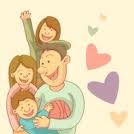 EU. ALEXIE ARACENA RIVEROS.
INTRODUCCIÓN
La supervisión de salud constituye el eje principal y una herramienta fundamental en el seguimiento del crecimiento y desarrollo de un niño en edad pediátrica.
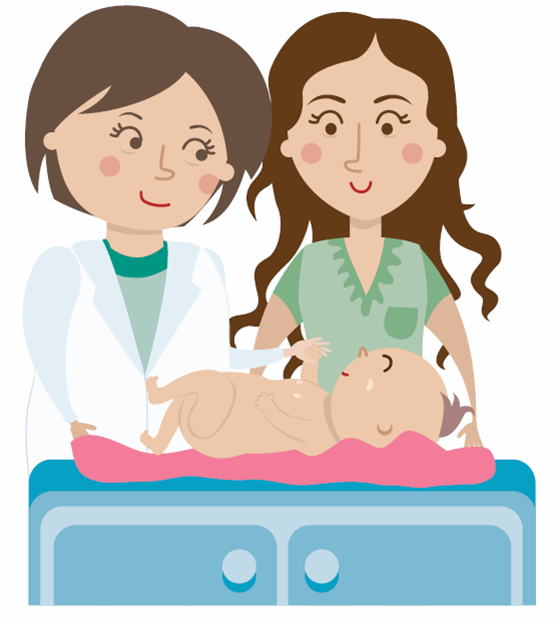 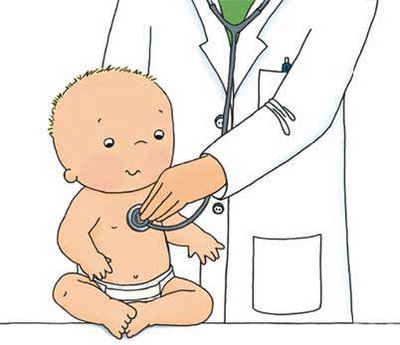 Esta instancia ha ido cambiando su enfoque a lo largo de los años, viéndose hoy al niño como parte integral de una familia y un medio ambiente que lo rodean, y que ejercerán necesariamente una poderosa interacción con él y modelarán la expresión de su potencial genético.
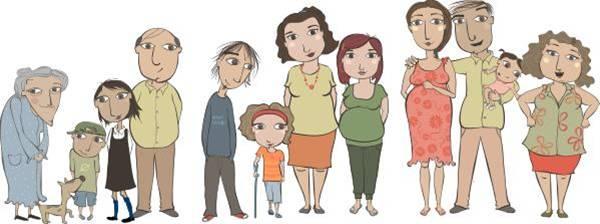 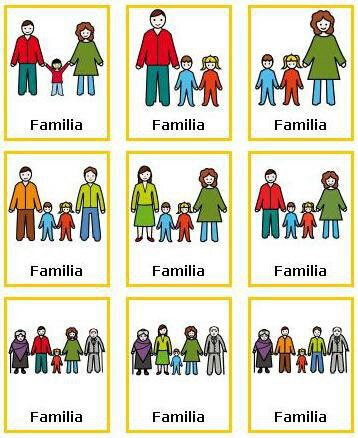 La supervisión de salud completa y amplia, centrada en la familia y basada en la comunidad requiere que el niño/a  sea visto en el contexto de su familia y comunidad, y que el cuidado de su salud se realice integrando aspectos de salud, educacionales y sociales.
OBJETIVOS DEL PROGRAMA
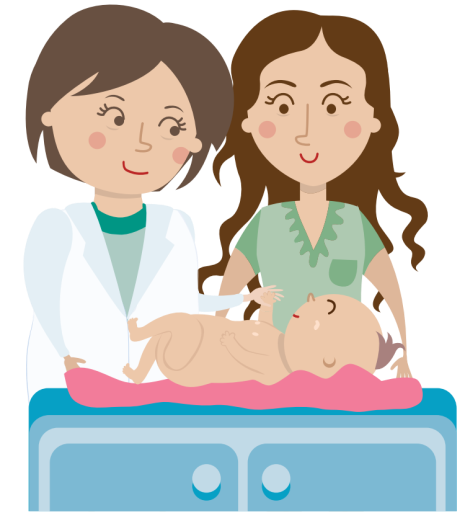 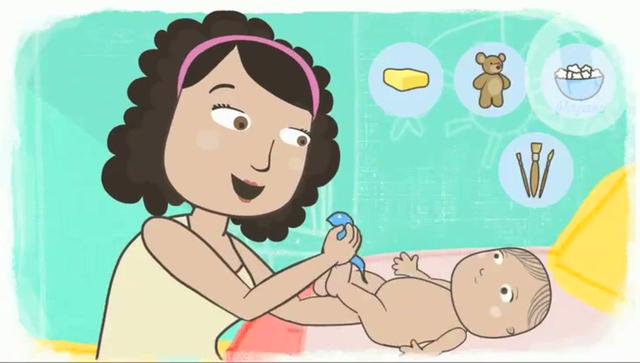 Prevención de enfermedad.
Detección y tratamiento oportuno de enfermedades.
Guía en aspectos psicosociales de la crianza del niño.
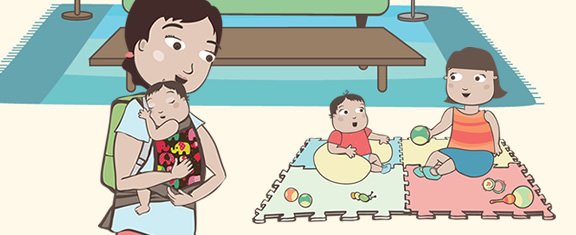 PAUTAS APLICABLES DENTRO DEL CONTROL
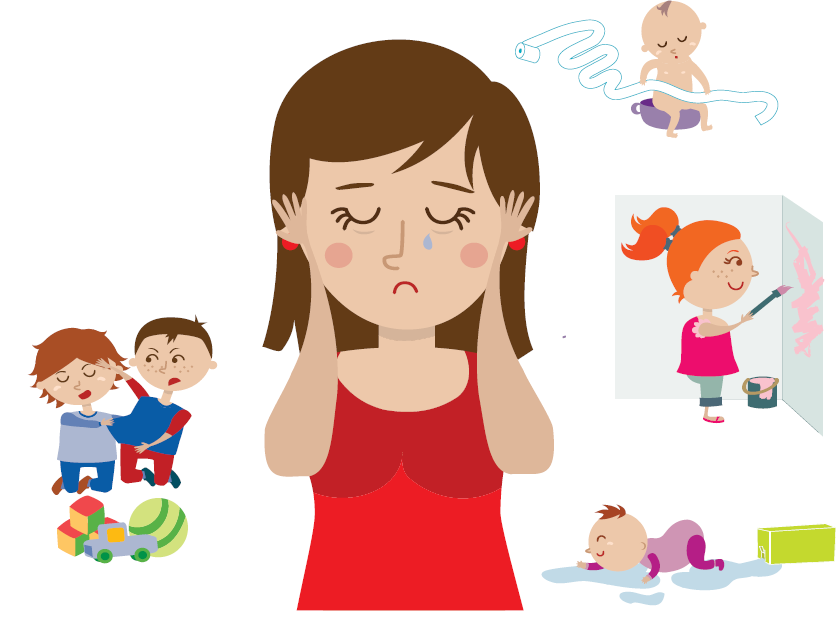 Pautas Neurológicas.
Edimburgo.
Massie Campbell.
Pautas de Evaluación del Desarrollo sicomotor.
Score de Riesgo Biosicosocial  ChCC.
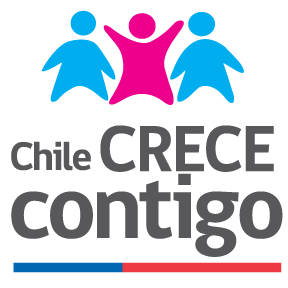 La ley 20.379 crea el Sistema Intersectorial de Protección Social e institucionaliza Chile Crece Contigo, transformándose así en una política pública estable y que le da continuidad a todo lo avanzado.
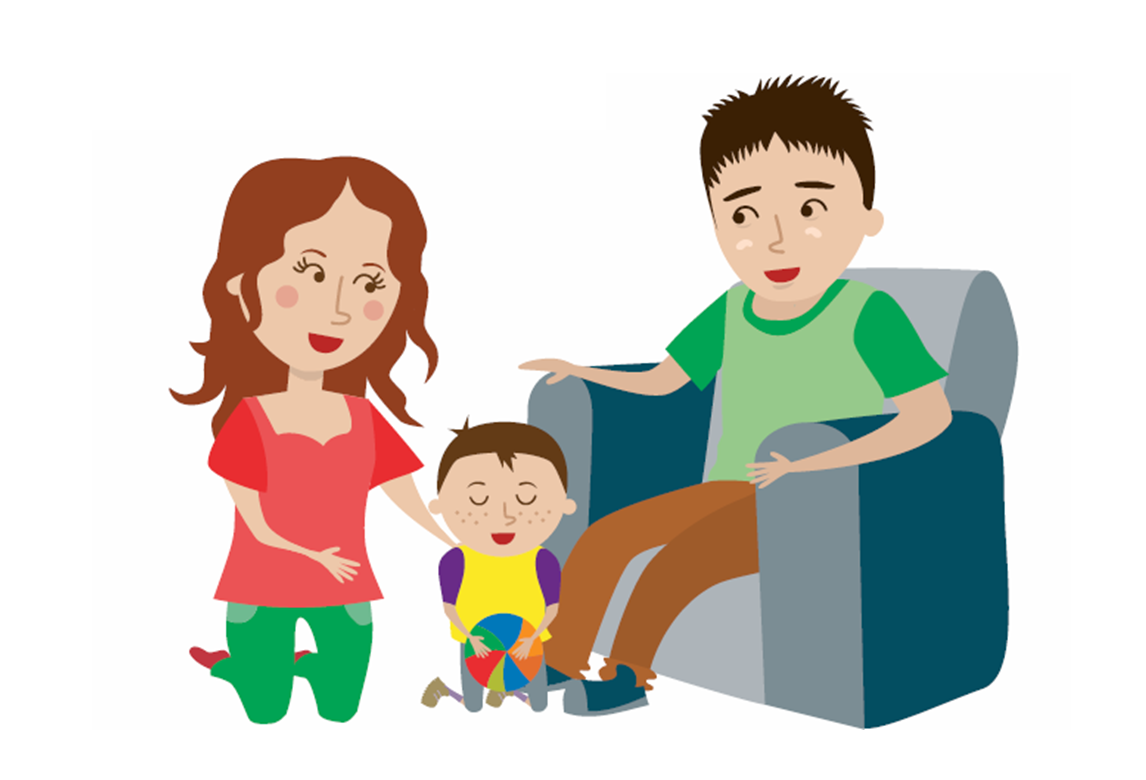 Es el programa eje o programa de acceso al subsistema Chile Crece Contigo, desarrollado por la red asistencial de salud pública, dirigido a todos los niños y niñas que se atienden en el sistema público de salud.
Consiste en una oferta de apoyo intensivo al control, vigilancia y promoción de la salud de niños y niñas de primera infancia, desde la gestación hasta que cumplen 4 años de edad.
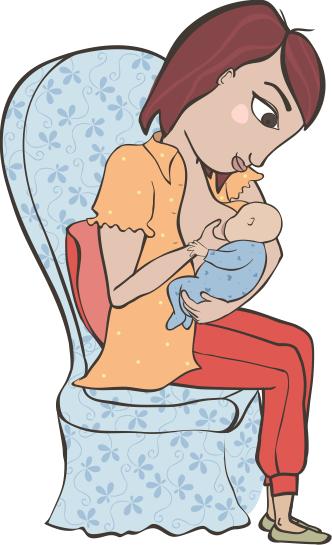 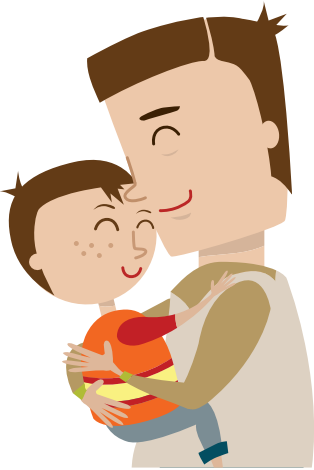 ¿ QUE PRESTANCIONES SE ENTREGAN EN APS?
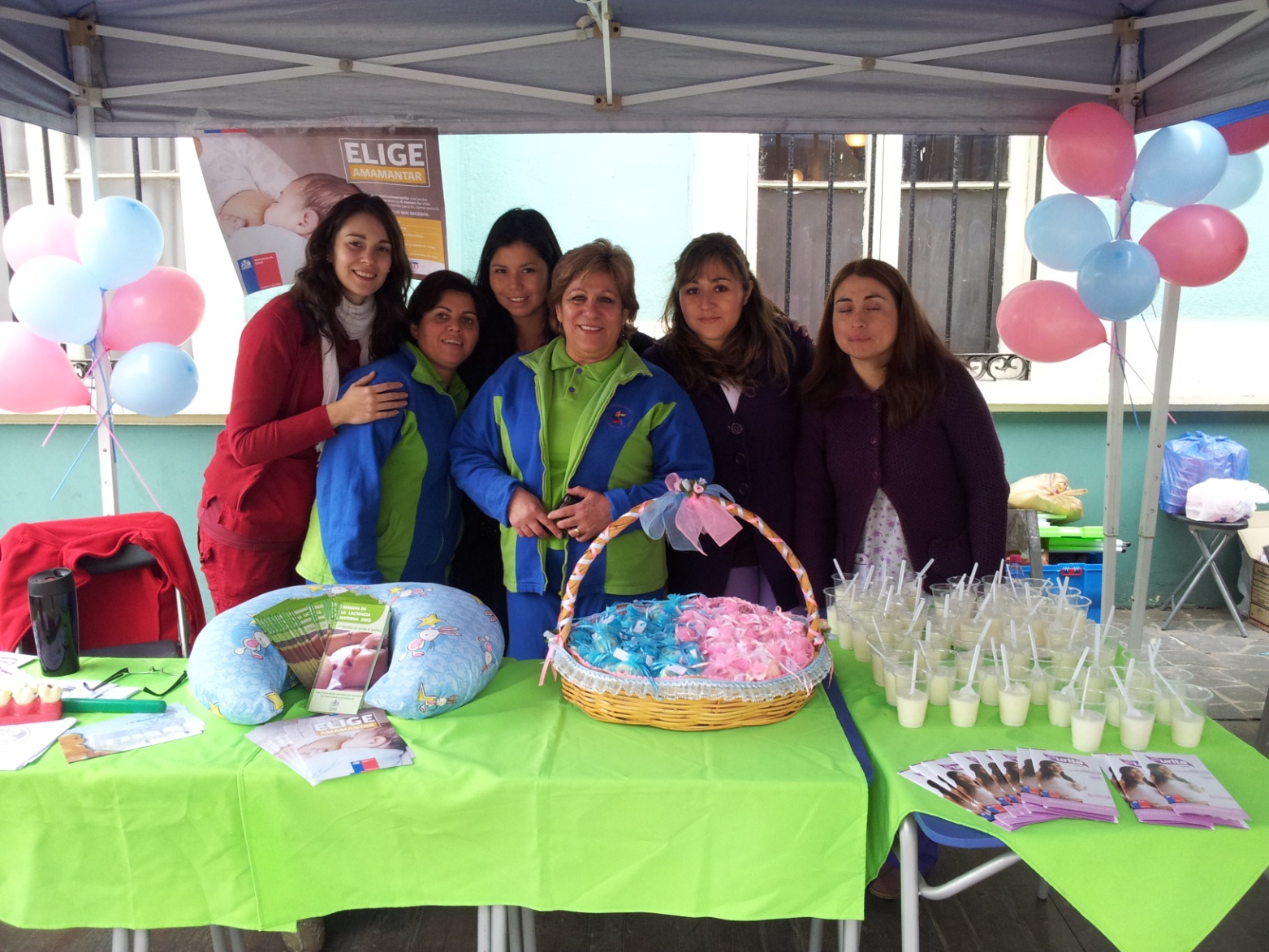 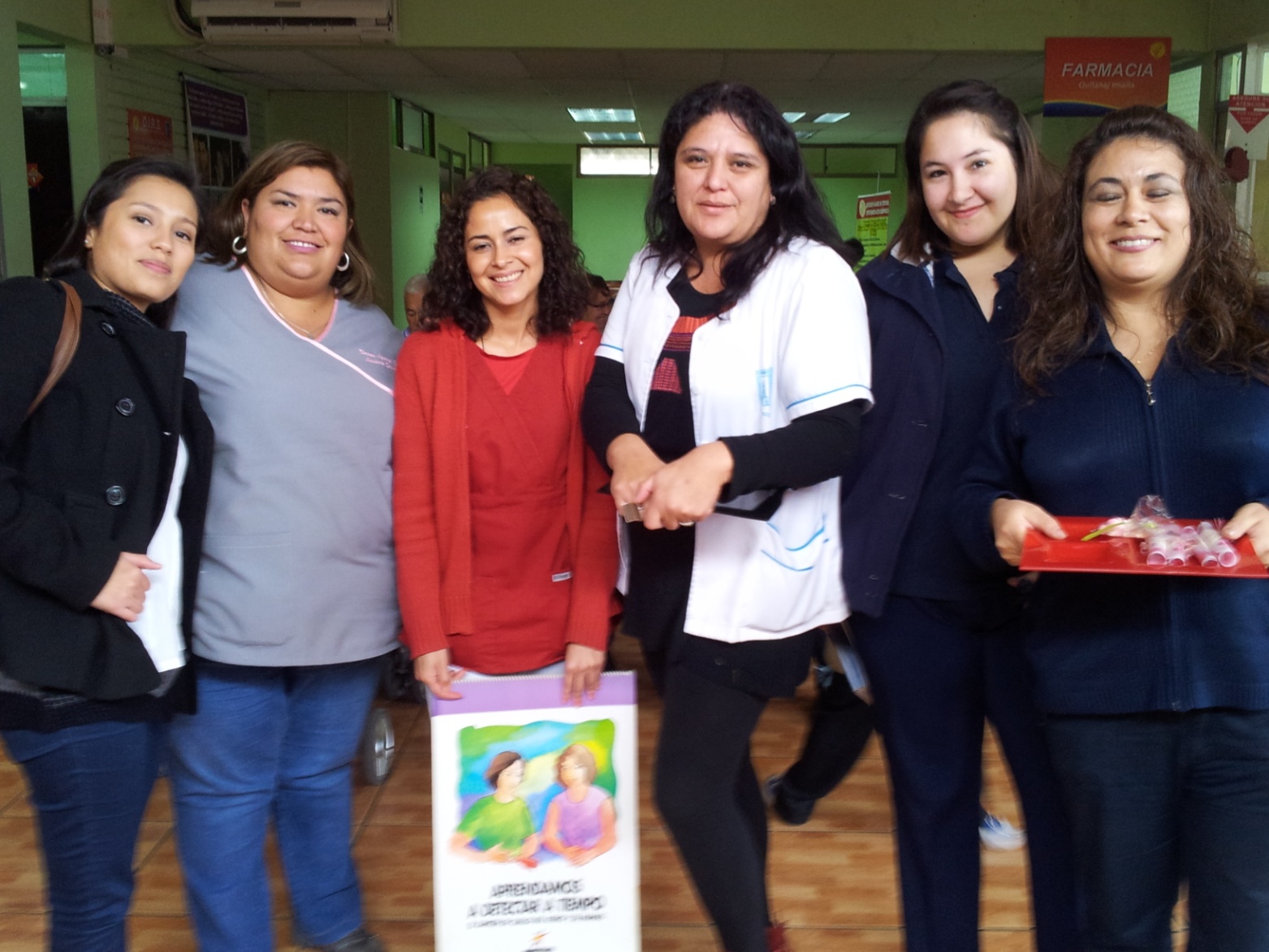 CONTROLES GRUPALES
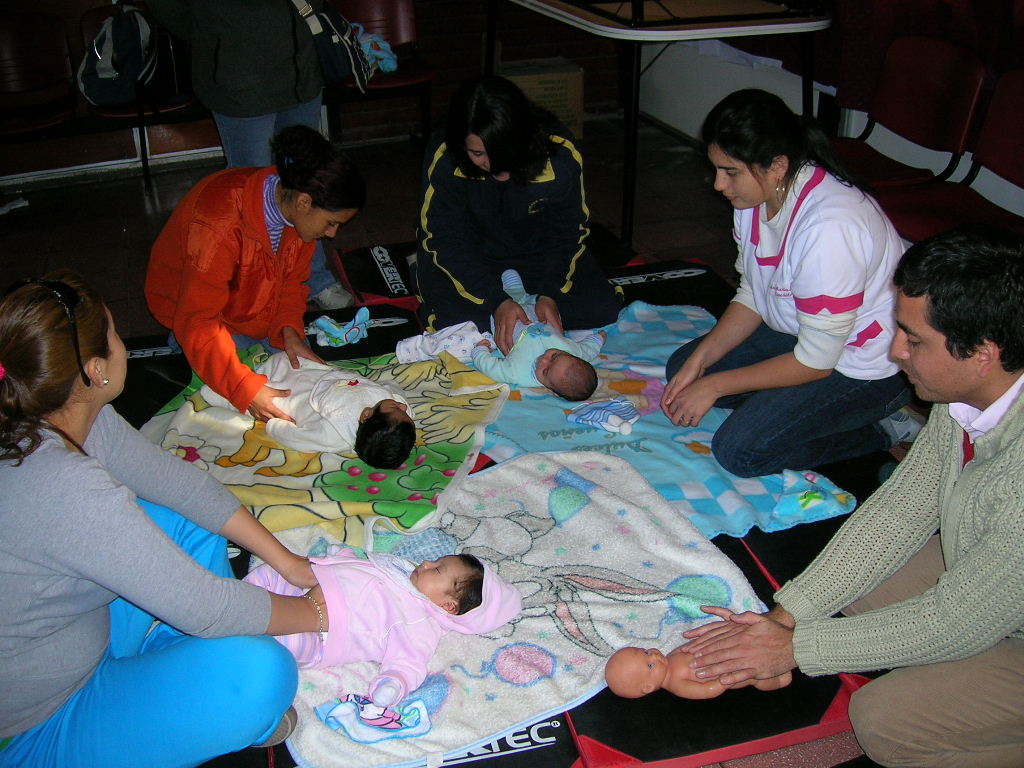 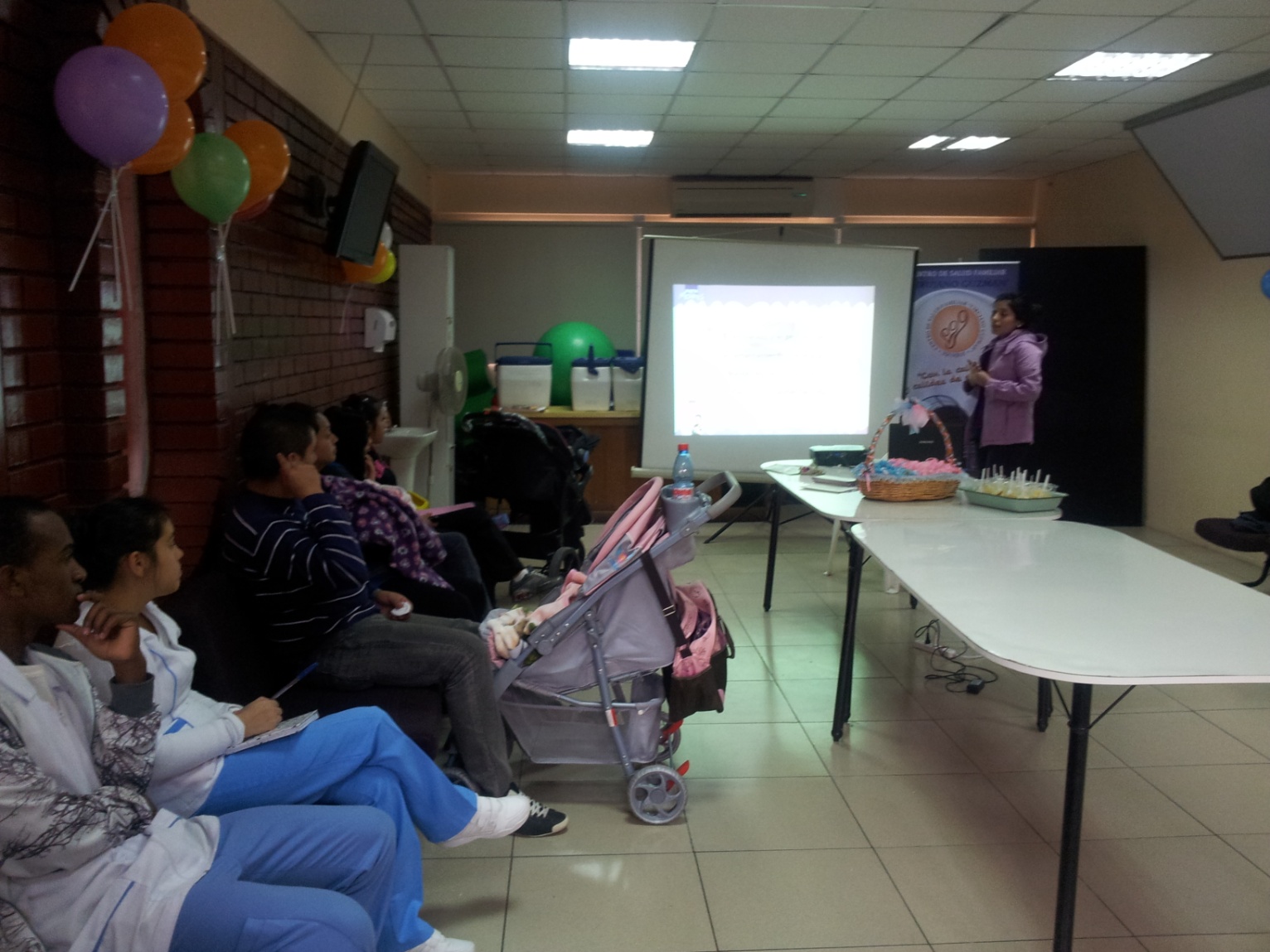 ENTREGA DE  MATERIAL CHCC
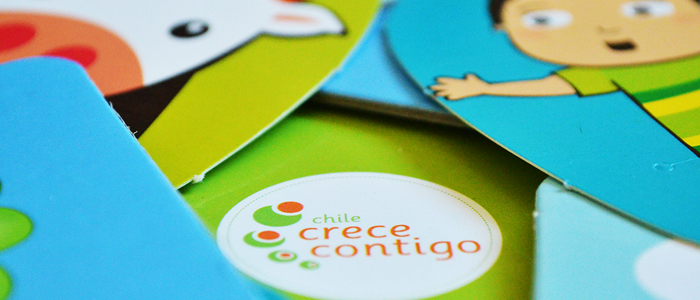 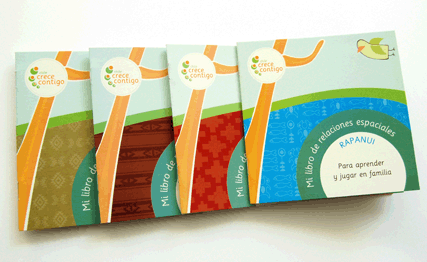 TALLERES NADIE ES PERFECTO.
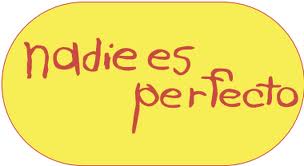 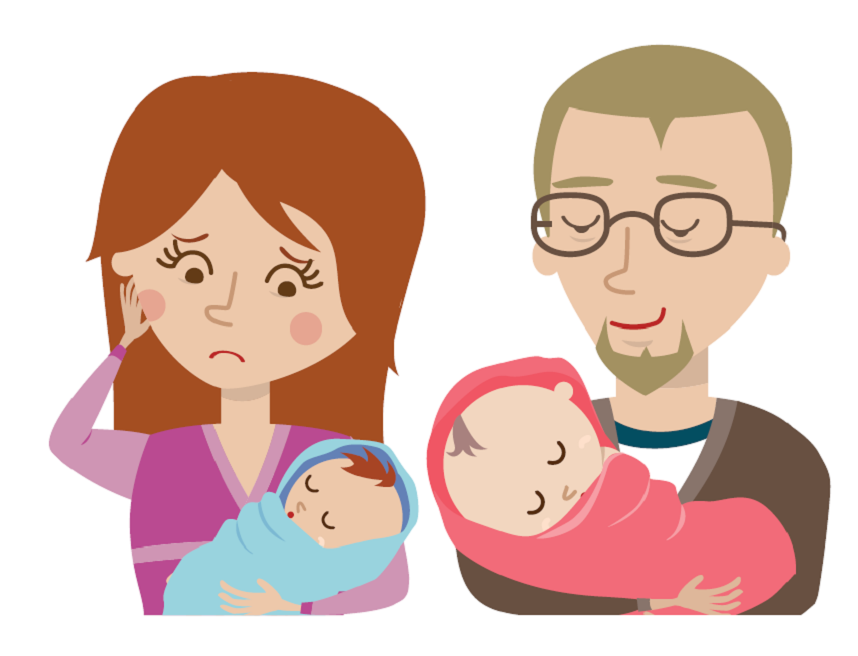 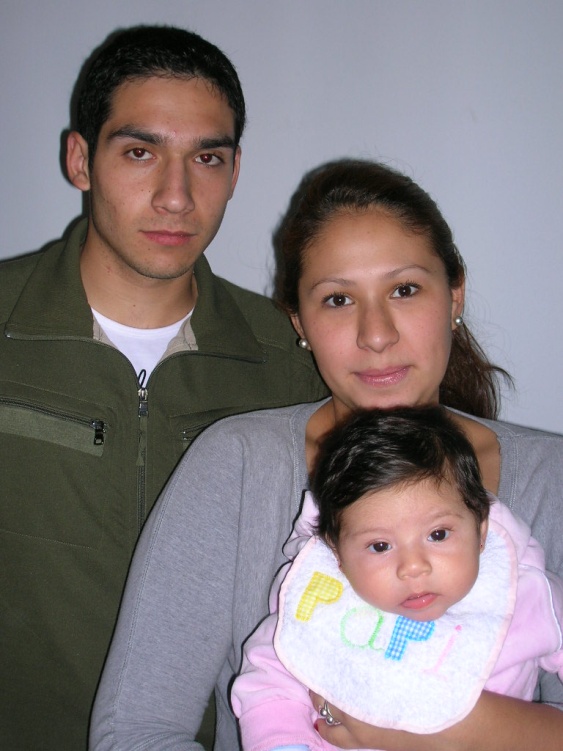 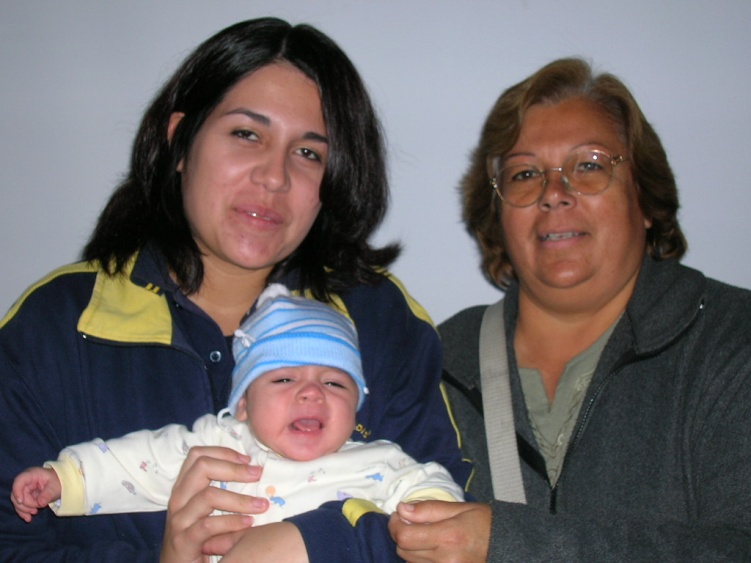 VISITAS DOMICILIARIAS INTEGRALES.
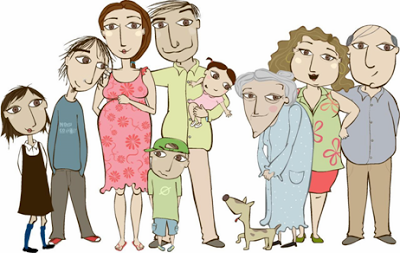 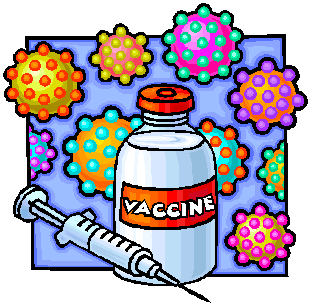 PROGRAMA NACIONAL DE IMNUNIZACIÓN.
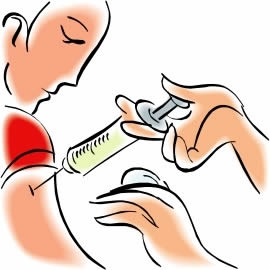 El país cuenta desde 1978 con un Programa Ampliado de Inmunizaciones. Este ha permitido la disminución de la morbilidad y mortalidad de las enfermedades inmunoprevenibles contribuyendo a la disminución de la mortalidad infantil.
Entre sus logros más destacados se encuentran la erradicación de la Viruela (1950), de la Poliomelitis (1975) y eliminación del Sarampión (1992).
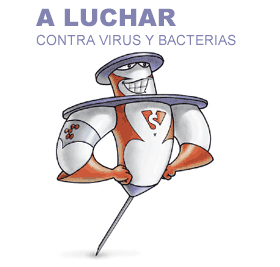 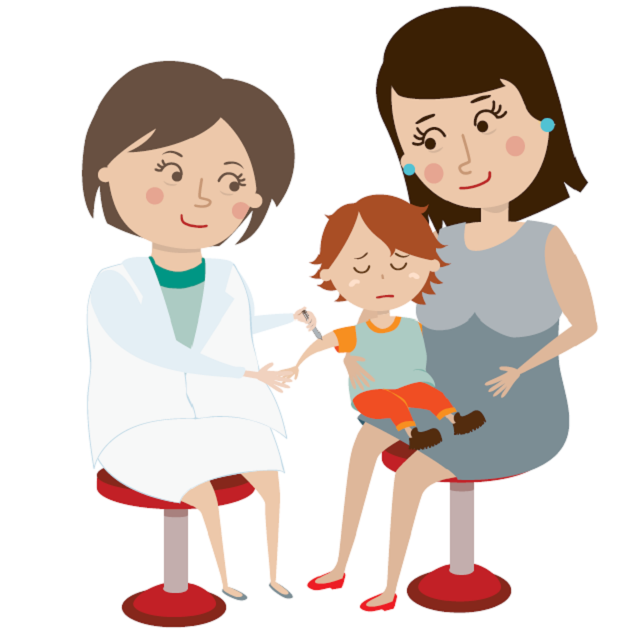 El PNI tiene como objetivo prevenir morbilidad, discapacidad y muertes secundarias a enfermedades inmunoprevenibles, a lo largo de todo el ciclo vital.
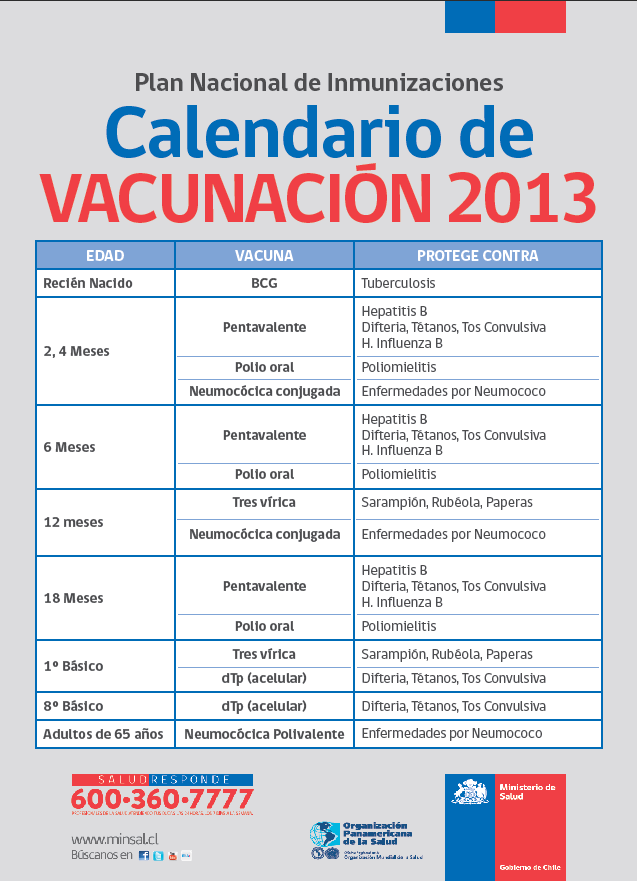 Mercurio. ¿Vacunar o no vacunar?
1920. Comp. Ely Lilly

Compuesto mercurial que se usaba de forma tópica como bactericida.
“Metapio”

Eliminada en  la década del 60 debido a la alta taza de muerte en neonatos.
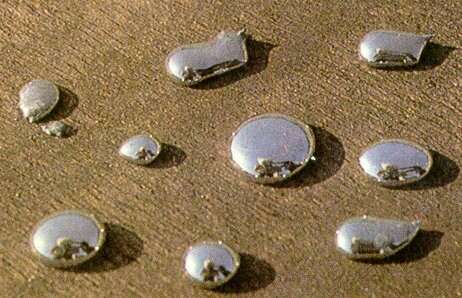 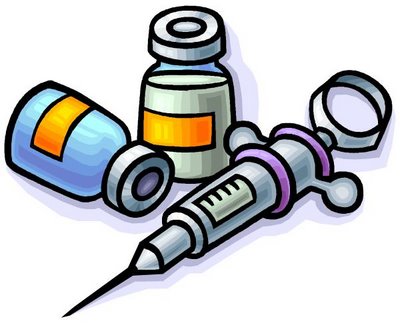 El tiomersal, también conocido como mercuriotiolato, es un compuesto que contiene mercurio utilizado para impedir la proliferación de bacterias y hongos durante el almacenamiento y, sobre todo, durante el uso de viales multidosis abiertos de ciertas vacunas.
El tiomersal se ha utilizado desde la década de 1930 en la fabricación de algunas vacunas y otros productos médicos.
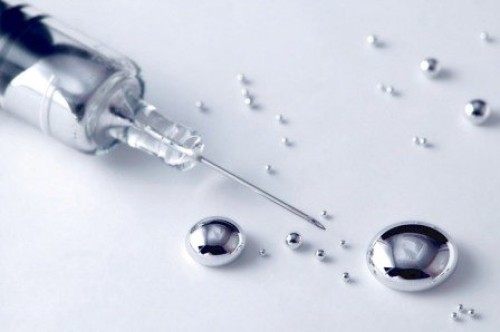 El timerosal  contiene un 49,6% y es metabolizado en etilmercurio  y tiosalicilato. Ha sido utilizado por más de 60 años en las vacunas, especialmente en la frascos multidosis.
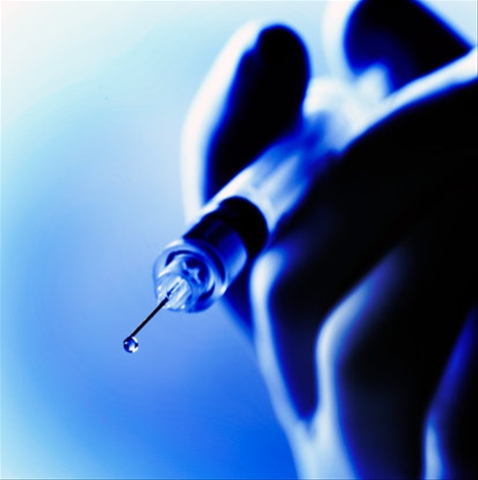 Hasta el 2006 los niños chilenos recibían los primeros 6 meses una dosis de 112,5 ug de mercurio.

A partir del 2006  los niños/as reciben 75ug de mercurio los primeros 6 meses

Límite Permitido 0,1 ug/kg/día
¿Qué otros productos contienen mercurio?
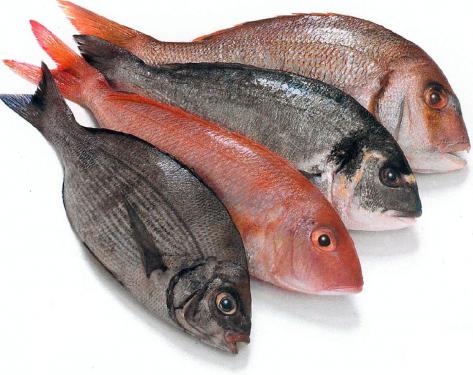 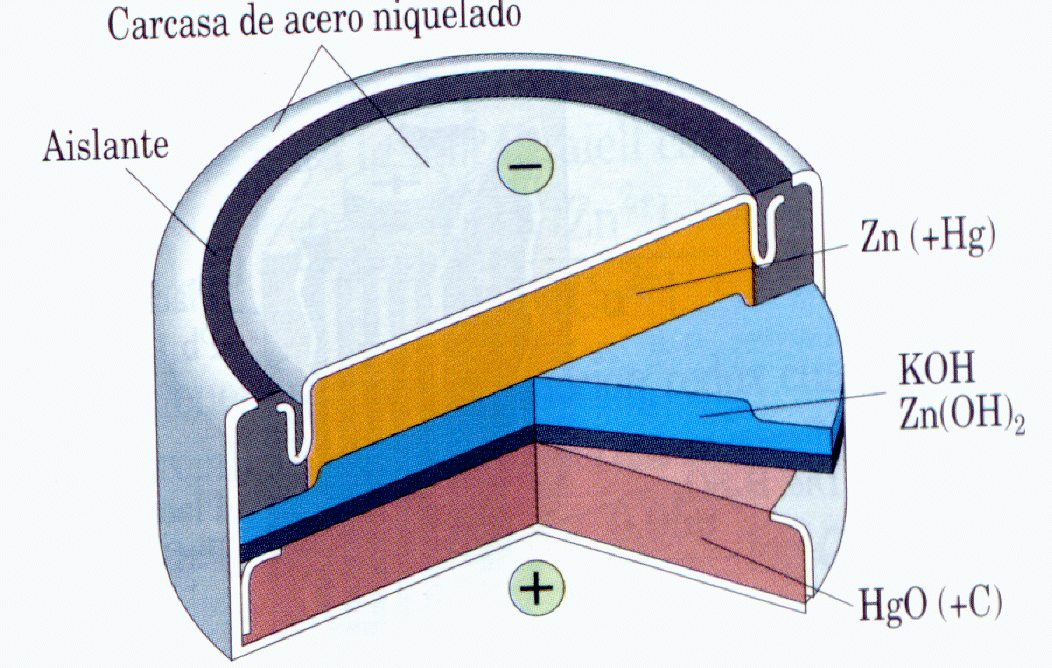 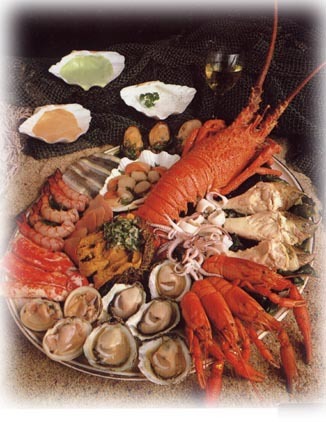 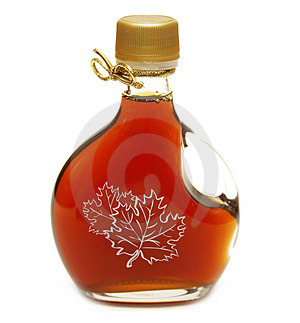 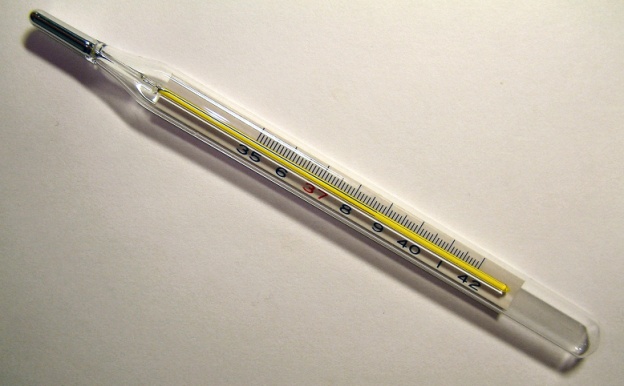 Se estima que la inmunización evita entre 2 y 3 millones de muertes cada año.

La inmunización está llegando a más niños que nunca.

Más de un millón de lactantes y niños de corta edad mueren cada año a causa de la enfermedad neumocócica o de la diarrea por rotavirus

La mortalidad mundial por sarampión se ha reducido en un 74%

La incidencia de poliomielitis ha disminuido un 99%
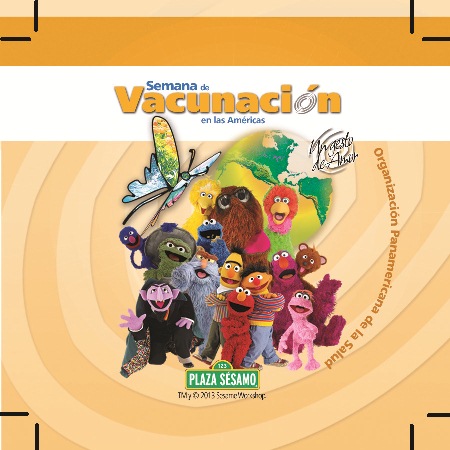 ¡GRACIAS!
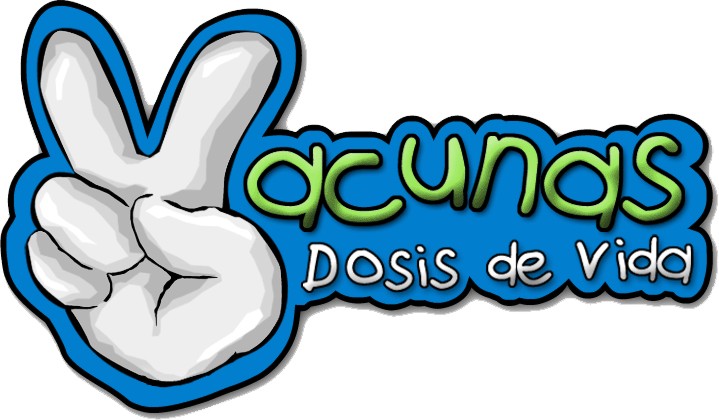